White TIger
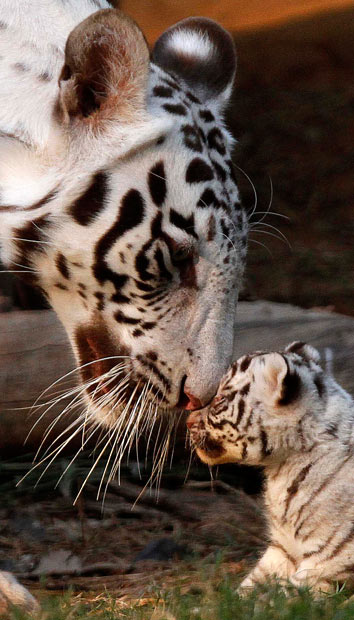 The White Tiger is a subspecies of  Tiger. It lives in North and Central India, Nepal and Burma.
 White tigers are rarely seen in the wild, and only twelve of them have been spotted in India since last one-hundred years. Tigers have a life-span of 10-15 years
 The frequency of white tigers - one individual at 10,000 with a normal color. About 130 white tigers are contained in captivity of which about 100 - in India.
The White Tiger is a large and powerful animal that can weigh up to 300kg and reaches more than 3 meters in length. These beautiful tigers are often much larger than their orange brothers and sisters. Males are larger than females. White tigers have a distinctly pink nose, blue eyes and of course a white or creamy colored fur with black or dark brown stripes that run vertically along it's body. The actual colour depends on where in the world the tiger is situated.
REMEMBER
With their appearance, they are often characterized as albino, but this is not true. An albino tiger would be pure white, without the stripes.
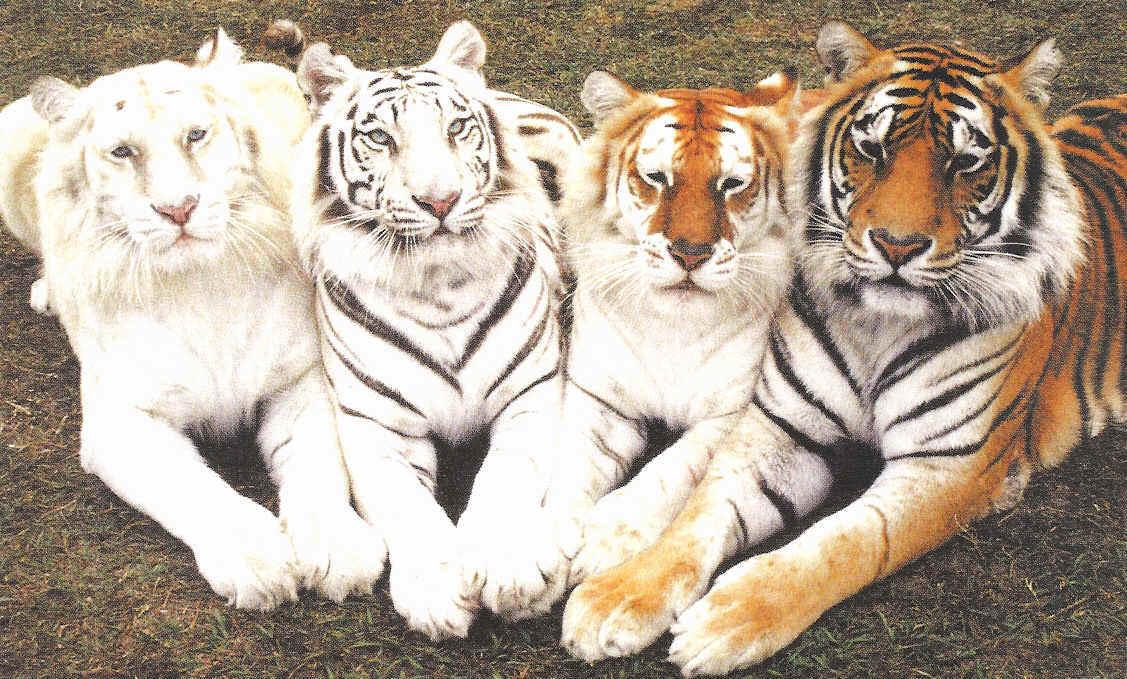 Behaviour
Like other Tiger species, the White Tiger is a solitary animal as this allows this large predator to sneak up on prey more effectively in the dense jungle. Although the White Tiger is not nocturnal, they do the majority of their hunting at night as this also helps them to hunt more successfully. White Tigers have incredible hearing and sight which, along with their stealth, helps them when hunting in the jungle in the dark. Each Tiger occupies a large territory that is marked by claw marks on trees, and can be up to 75 square miles in size.
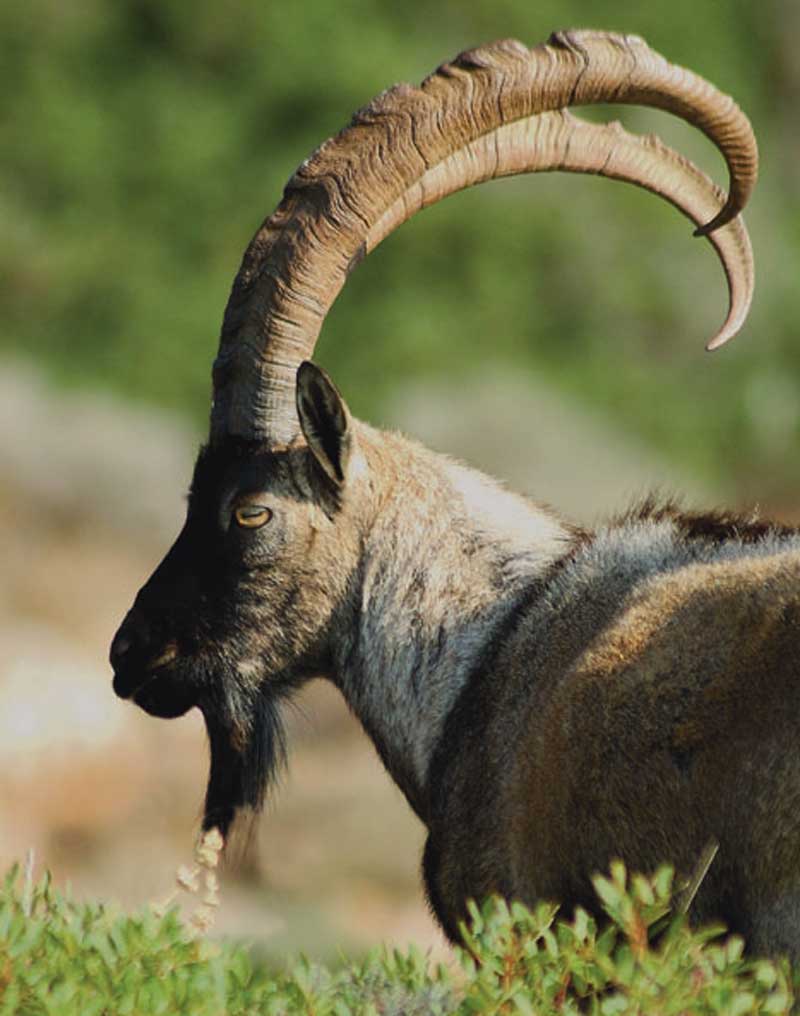 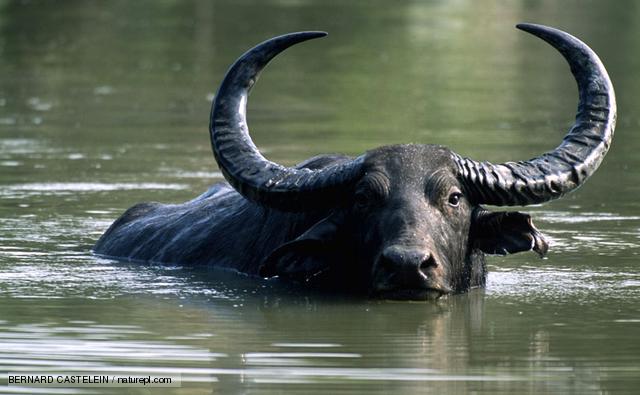 The White Bengal tigers eat water buffalo, goat, deer and wild boar. Their diet in captivity is mainly chicken, horsemeat or kangaroo meat five days a week. They also fast on bones twice a week in captivity.
Water buffalo
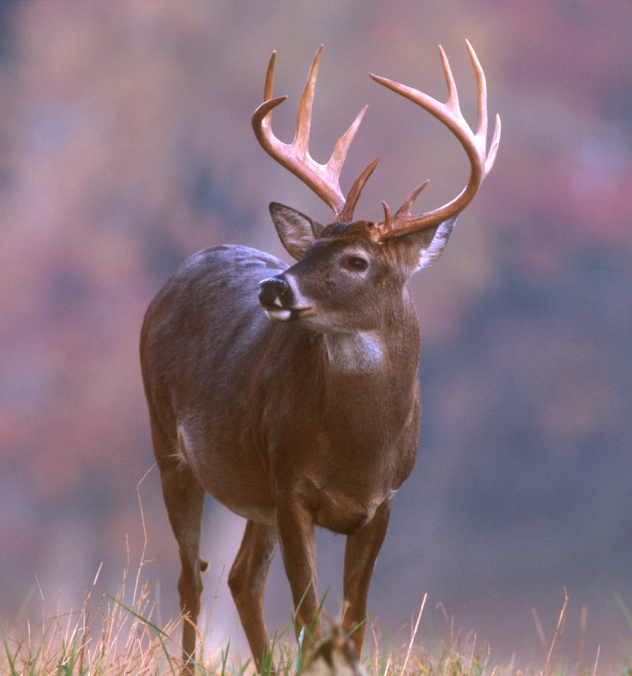 Goat
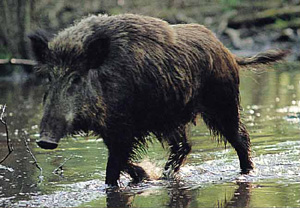 Deer
Wild boar
Solutions
Causes of Endangerment
World Wildlife Federation (WWF) and many other wildlife organizations are working with the support of the government for the cause of protecting them from becoming extinct.
Due to increasing number of genetic problems, the Species Survival Plan (SSP) coordinators are not in favor of continuing the breeding of White tiger in their managed programs.
Habitat loss, poaching, and expansion of human population have together contributed to their being endangered. They are widely hunted for their body-parts, which are used in traditional Chinese medicines.
Due to shortage in their numbers, this species of animal has been inbreeded. About 80 percent of the White tiger cubs are born with serious birth-defects and they soon die. It has resulted in high mortality and disabilities.
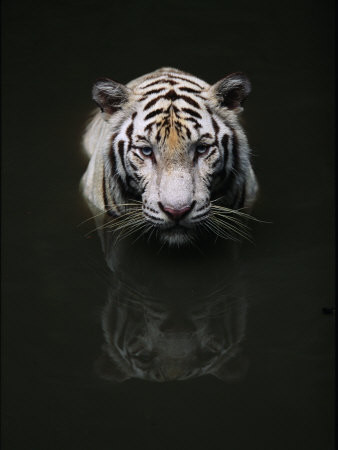 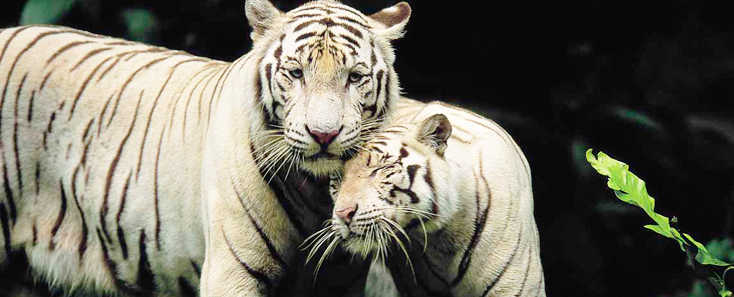 Interesting facts
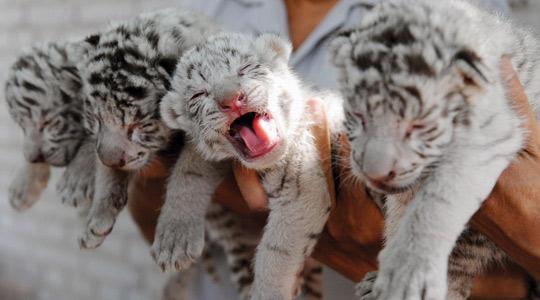 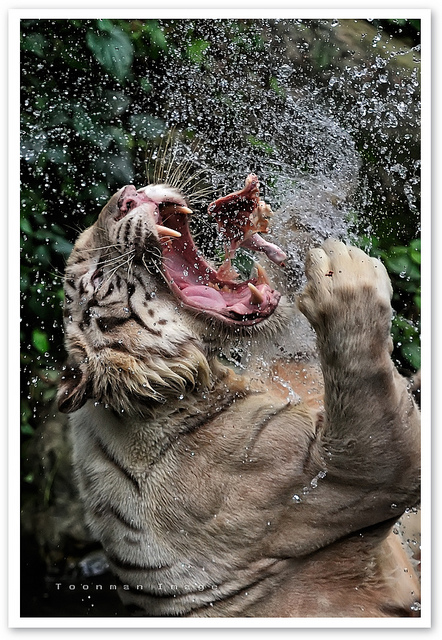 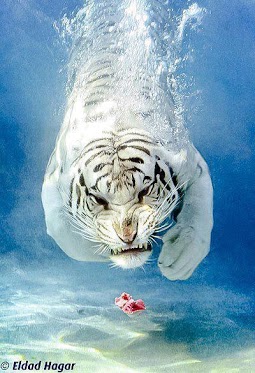 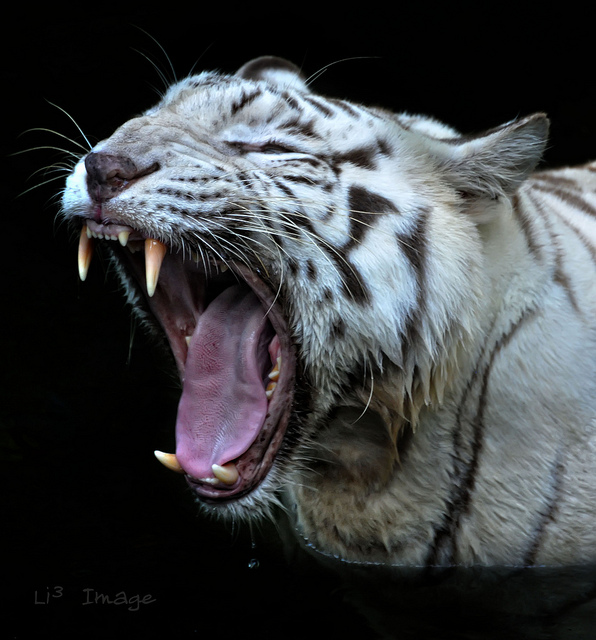 Some more unusual animals
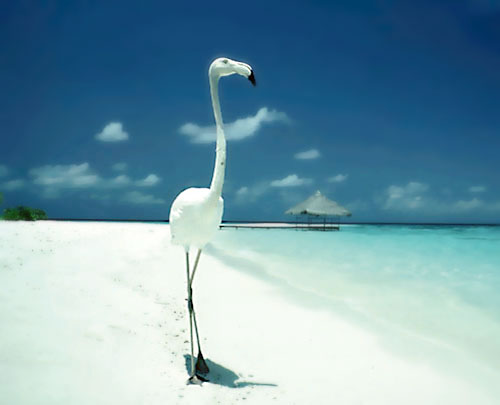 Heron(Цапля)
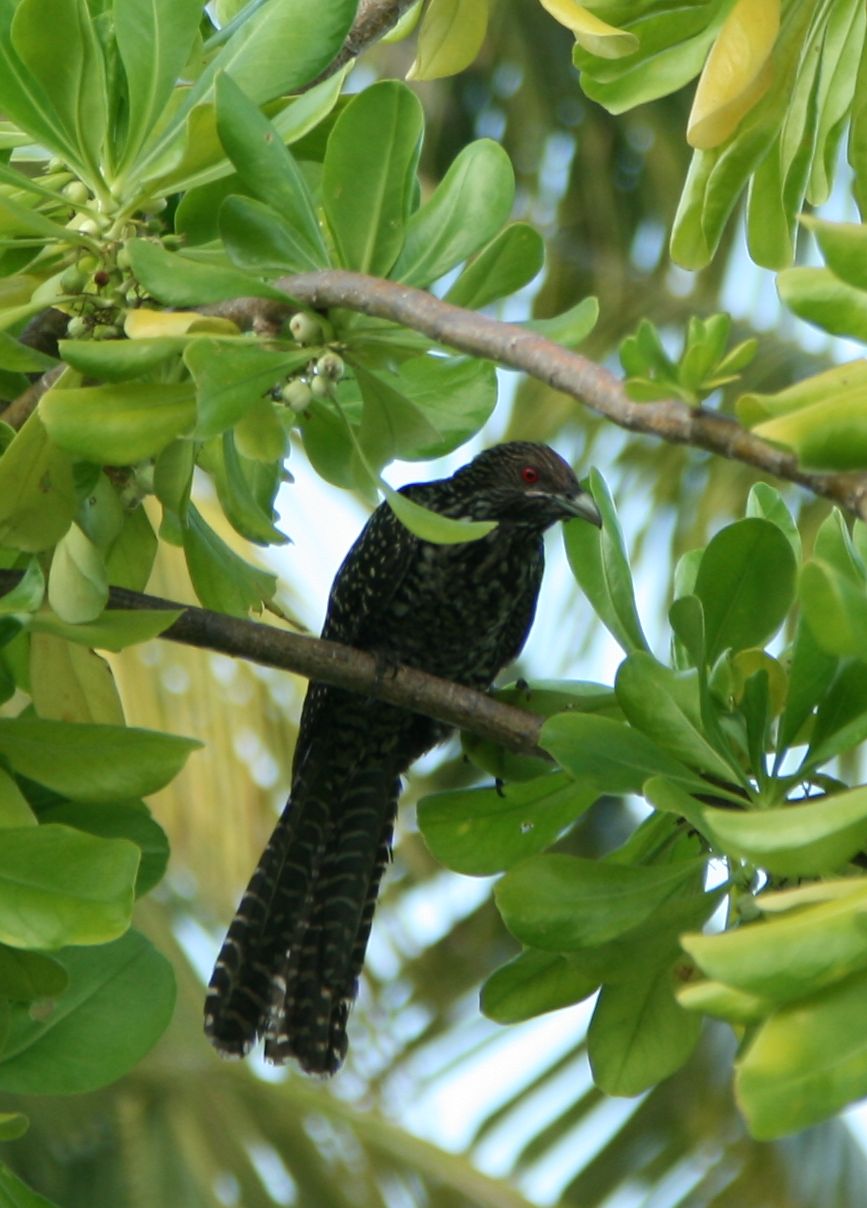 Black Bird
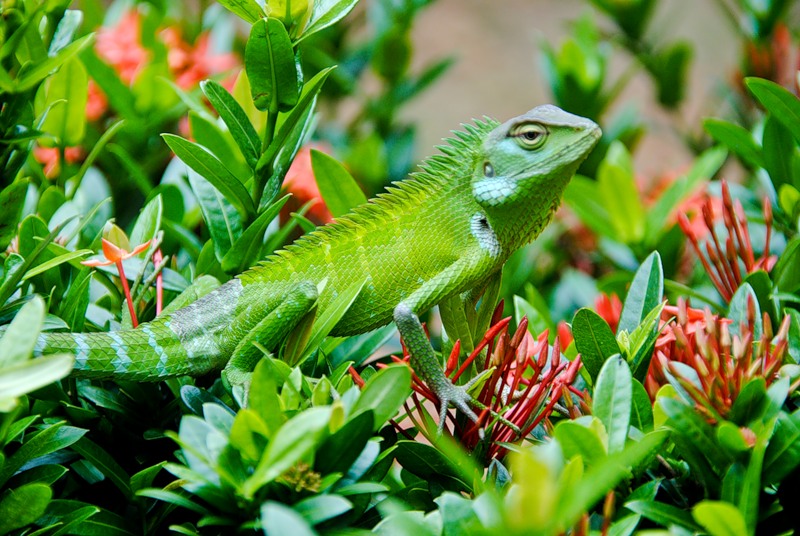 Lizard
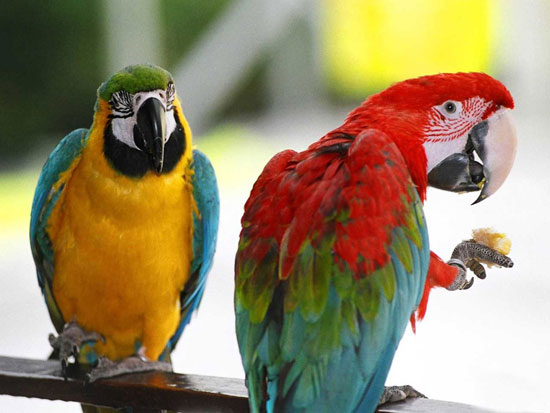 Parrots
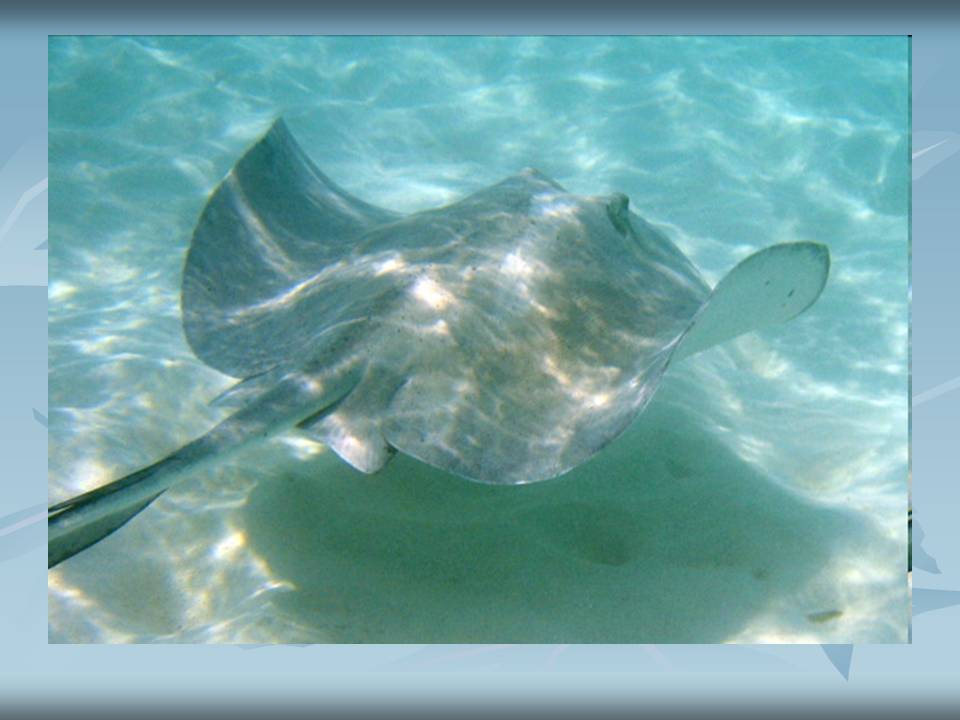 Scate(Скат)
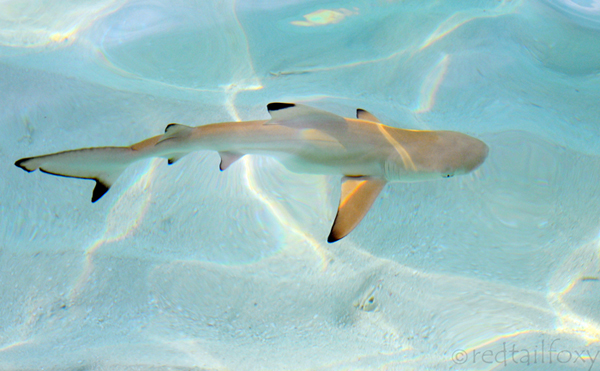 Shark
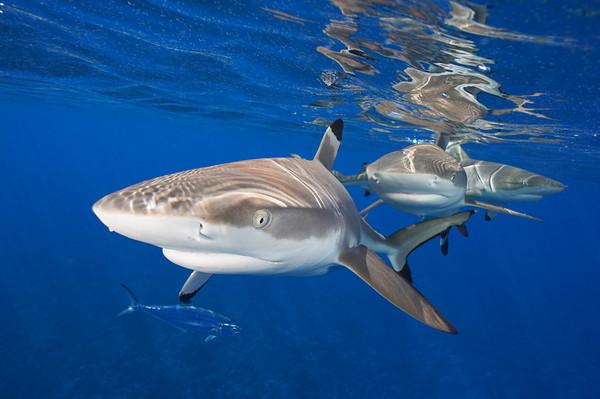 Sharks
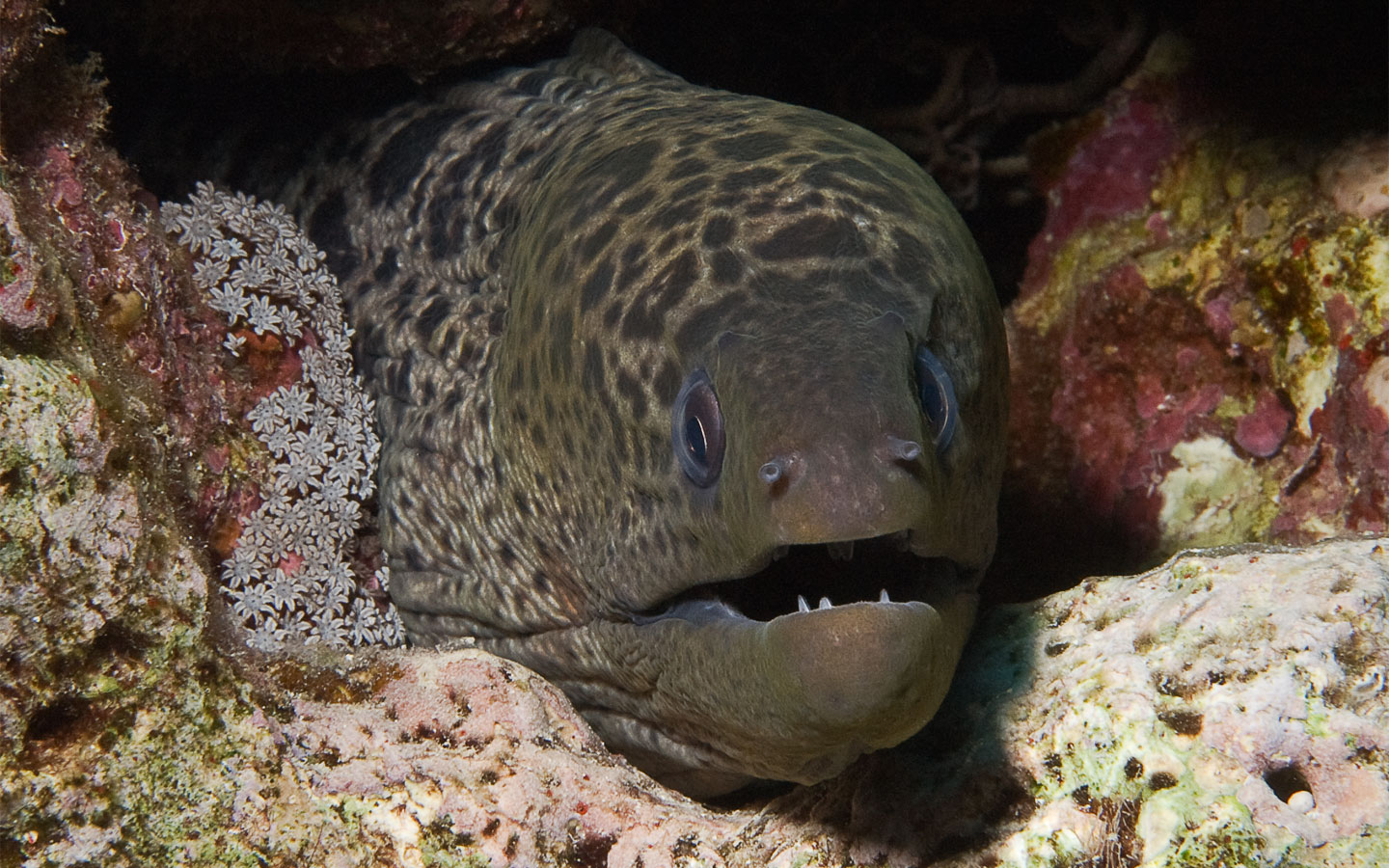 Moray(Мурена)
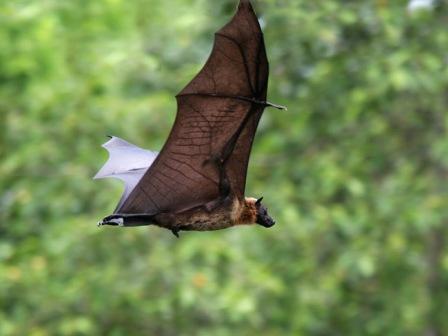 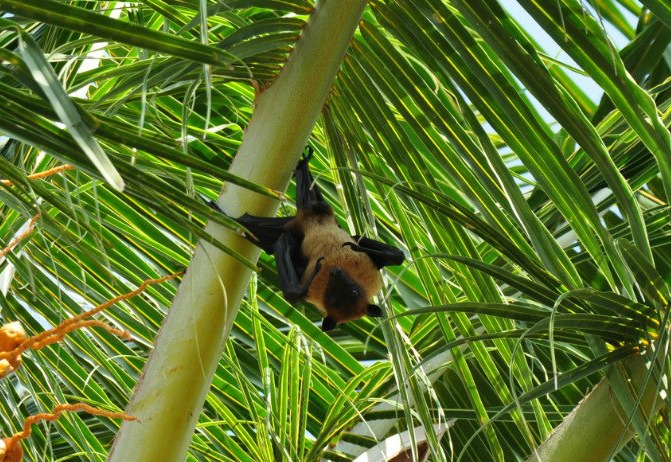 Flying Fox
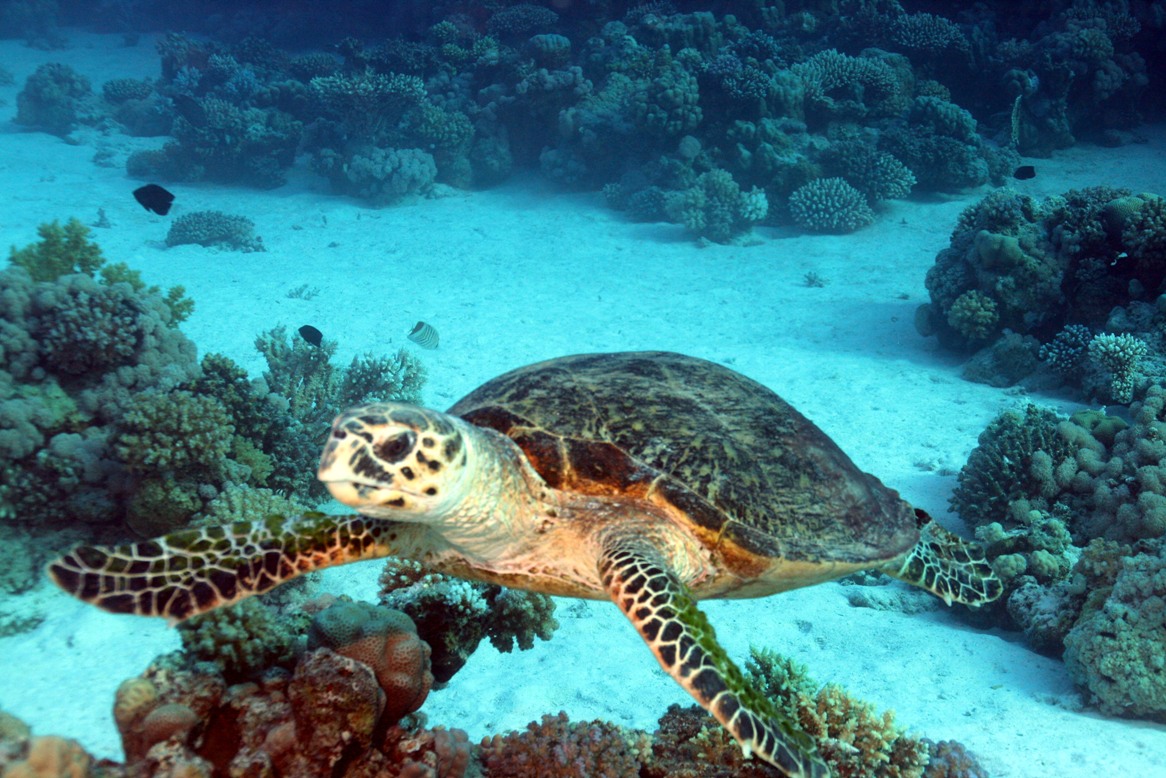 Turtle
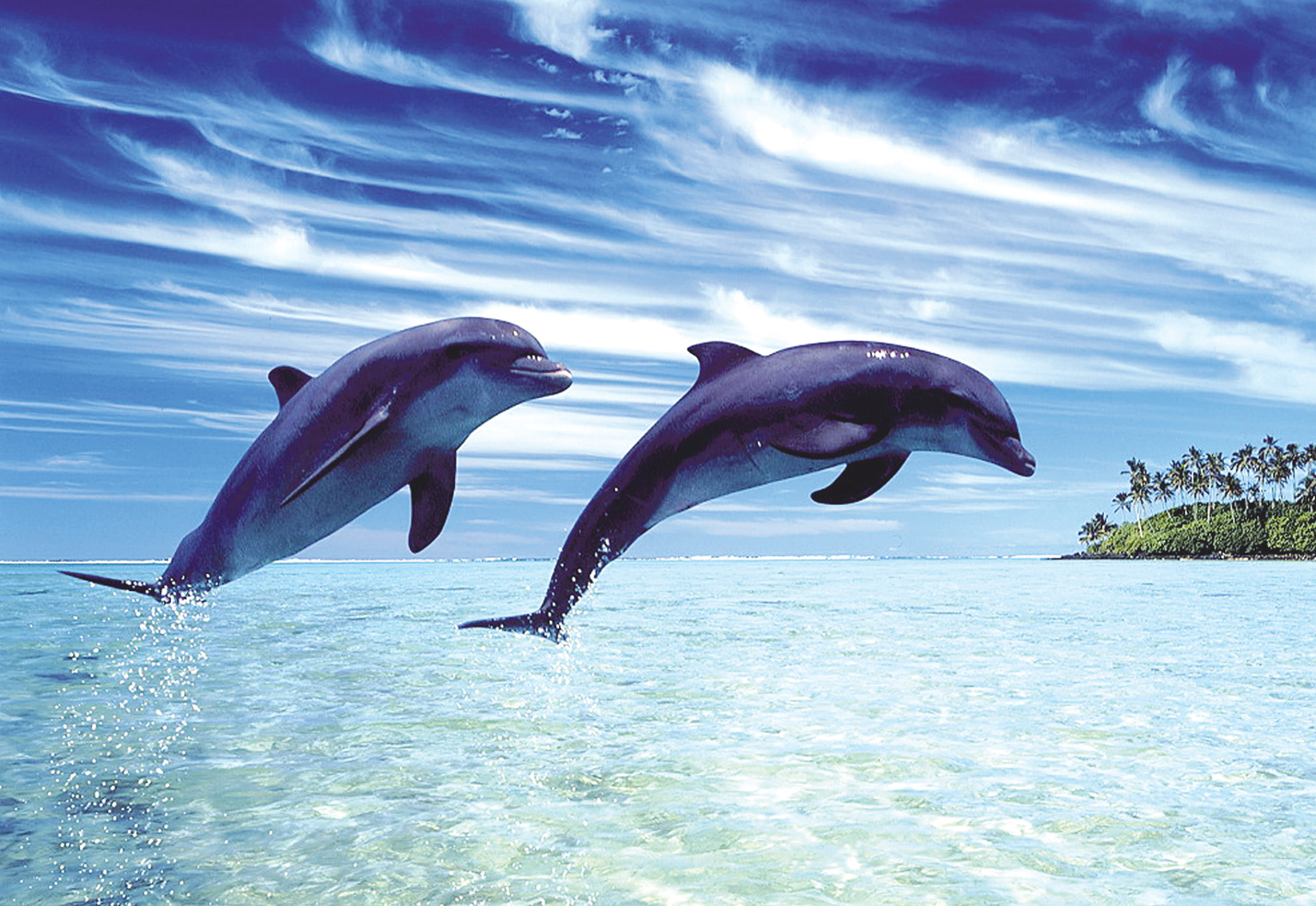 Dolphins
Thank you for your  attention